Для включения сведений о специалисте в области строительства в Национальный реестр специалистов в области строительства предоставляются следующие документы:
4 документа заверенные:
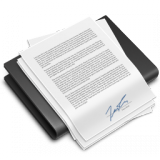 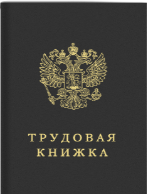 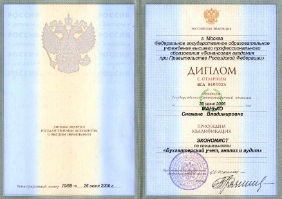 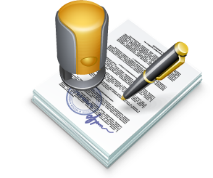 Должностная инструкция или трудовой договор (заверенные работодателем)
Заявление на включение (нотариально заверенное)
Копия трудовой книжки (заверенная работодателем)      и справка СТД-ПФР (в эл. виде)
Копия Диплома (нотариально заверенная)
4 документа НЕ заверенных Оператором СРО или в подлиннике:
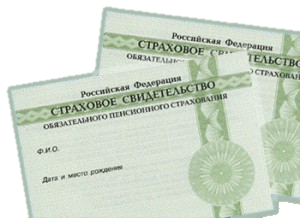 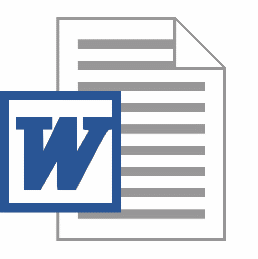 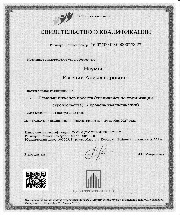 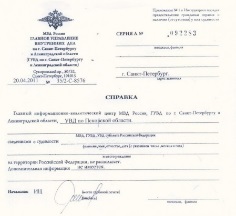 Копия Свидетельства о прохождении независимой оценки квалификации
Справка об отсутствии судимости
Копия СНИЛС
Форма ознакомления